БЮДЖЕТ ДЛЯ ГРАЖДАН
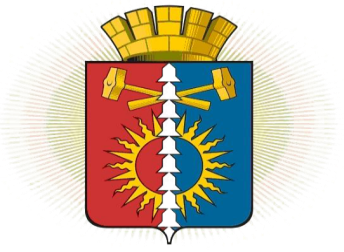 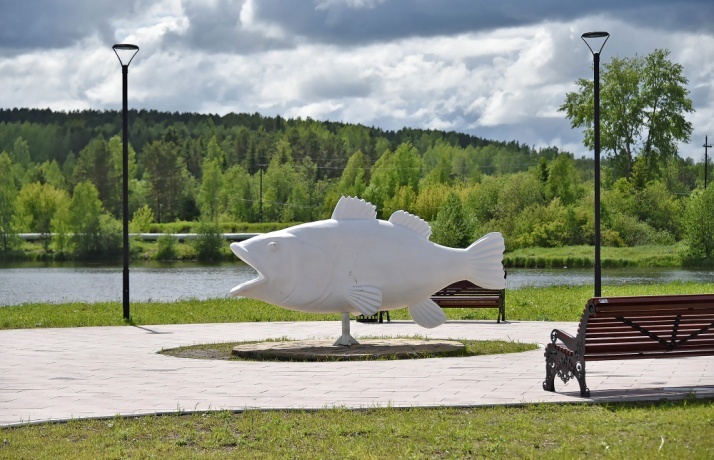 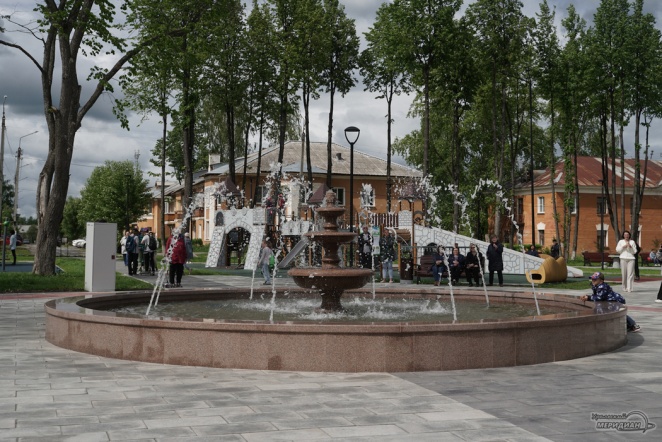 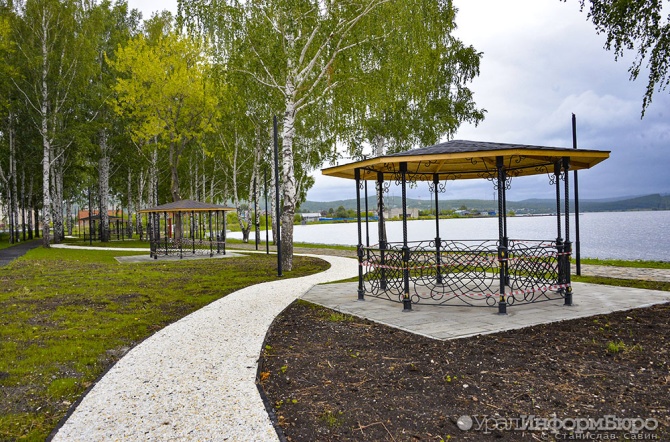 к решению Думы городского округа Верхний Тагил от 18.05.2023г № 25/3
«Об утверждении отчета об исполнении бюджета городского округа Верхний Тагил за 2022 год»
1
В целях реализации принципа прозрачности, открытости бюджета  и информирования граждан о расходовании средств бюджета городского округа Верхний Тагил разработана  информационная брошюра «Бюджет для граждан», в которой кратко и доступно отражены основные показатели отчета об исполнении бюджета городского округа Верхний Тагил за 2022 год. Данная информация позволит гражданам составить представление об источниках формирования доходов бюджета городского округа Верхний Тагил, направлениях расходования бюджетных средств в 2022 году и сделать выводы об эффективности использования бюджетных средств. 
      Основной целью бюджетной политики городского округа Верхний Тагил является обеспечение сбалансированности местного бюджета и повышение качества управления бюджетным процессом.
      Мы надеемся на заинтересованное внимание жителей города Верхний Тагил к процессу исполнения бюджета. Также  мы постарались просто и понятно изложить основные показатели местного бюджета.


					
                        С уважением,  Глава городского округа Верхний Тагил  В.Г. Кириченко
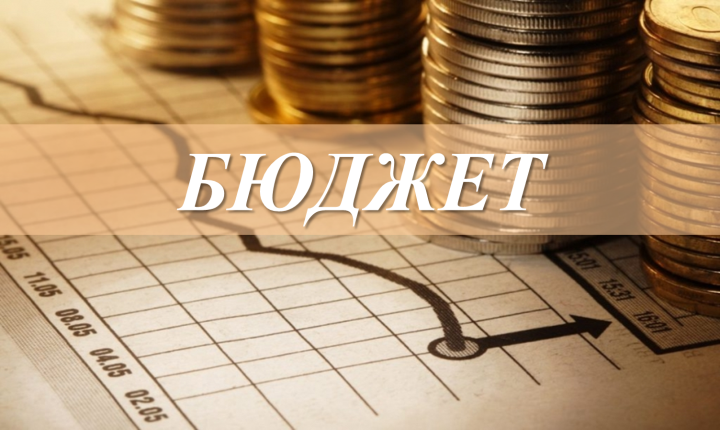 Уважаемые жители городского округа 
Верхний Тагил!
2
Основные понятия :

Бюджет- форма образования и расходования денежных средств, предназначенных для финансового обеспечения задач и функций государства и местного самоуправления

Доходы бюджета – поступающие в бюджет денежные средства, за исключением источников финансирования дефицита бюджета

Расходы бюджета – выплачиваемые из бюджета денежные средства, за исключением источников финансирования дефицита бюджета

Дефицит бюджета  - превышение расходов бюджета над доходами

Профицит бюджета – превышение доходов бюджета над его расходами

Налоги – часть доходов граждан и организаций, которые они обязаны заплатить государству

Неналоговые доходы – платежи в виде штрафов, санкций за нарушение законодательства, платежи за пользование имуществом государства, средства самообложения граждан

Безвозмездные поступления -  средства, которые  поступают в бюджет  безвозмездно (денежные средства, поступающие из вышестоящего бюджета, а также безвозмездные перечисления от физических и юридических лиц)

Муниципальный долг – сумма задолженности муниципального образования внутренним кредиторам

Межбюджетные трансферты -  денежные средства, направляемые из одного уровня бюджетной системы в другой:

Дотация – безвозмездная помощь государства

Субвенции – предоставляются на финансирование «переданных» другими публично-правовыми образованиями полномочий

Субсидии – предоставляются на условиях долевого софинансирования расходов других бюджетов
3
Перечень муниципальных программ, реализованных в 2021 году
1. Обеспечение общественной безопасности  на территории городского округа Верхний Тагил на 2021 - 2026 гг.
 2. Социальная поддержка населения в городском округе Верхний Тагил на 2021-2026гг.
3. Развитие дорожного хозяйства в городском округе Верхний Тагил  на  2020-2025г
4. Развитие жилищно-коммунального  хозяйства и повышение энергетической  эффективности в городском округе    
    Верхний  Тагил на 2019- 2024гг.
5. Подготовка документов территориального планирования, градостроительного зонирования и документации по 
    планировке территории городского округа Верхний  Тагил на 2019- 2024гг.
6. Развитие системы образования в городском округе Верхний Тагил на 2021-2026гг.
7. «Жилище» городского округа Верхний Тагил на 2017-2025гг.
8. Развитие  культуры и искусства в городском округе Верхний Тагил на 2020-2025гг.
9. Управление муниципальной собственностью и земельными ресурсами городского округа Верхний Тагил на 2018-2023г
10. Обеспечение рационального  и безопасного природопользования в городском округе Верхний Тагил на 2020-2025гг
11. Развитие физической культуры, спорта и молодежной политики в городском округе Верхний Тагил  на 2020-2025гг.» 
12. Совершенствование муниципального управления на территории  городского округа Верхний Тагил на 2019-2024 гг.
13. Управление муниципальными финансами  городского округа Верхний Тагил на 2021-2026 годы.
14. Гражданская оборона и защита населения городского округа Верхний Тагил на 2021-2026 гг.
15. Формирование законопослушного поведения  участников дорожного движения  в городском округе Верхний Тагил
       на 2021-2026гг.
16. Формирование комфортной городской среды городского округа Верхний Тагил на 2018-2024 годы
17. Развитие информационного общества городского округа Верхний Тагил на 2020-2025гг. 
18. Переселение граждан на территории городского округа Верхний Тагил из аварийного жилищного  фонда в 2019-2024 годах
4
Общие характеристики бюджета городского округа  
Верхний Тагил 
(тыс. рублей)
5
Динамика доходов и расходов за 2018 -2022 годы
(тыс.рублей)
6
Исполнение бюджета по доходам
Доходную часть городского округа Верхний Тагил в 2022 году формировали  следующие виды доходов:
Налоговые доходы
Неналоговые доходы
Безвозмездные поступления
Налог на доходы   физических лиц

 Акцизы

 Налоги на совокупный доход

 Налог на имущество физических лиц

 Земельный налог

 Государственная пошлина
Доходы от аренды земли и имущества, находящиеся в государственной или муниципальной собственности

 Плата за негативное воздействие на окружающую среду

 Доходы от оказания платных услуг казенными учреждениями

 Доходы от продажи земли имущества, находящегося в государственной или муниципальной собственности

 Штрафы, санкции, возмещение ущерба
Дотации из других бюджетов

 Субсидии из других бюджетов

 Субвенции из других бюджетов

 Иные межбюджетные трансферты

 Прочие безвозмездные поступления
7
Структура доходов бюджета городского округа Верхний Тагил 
за 2022 год
8
Налоговые и неналоговые доходы бюджета городского округа 
                                                  Верхний Тагил                                          
(тыс. рублей)
9
Объем безвозмездных поступлений в бюджет городского округа 
Верхний Тагил  за 2022 год
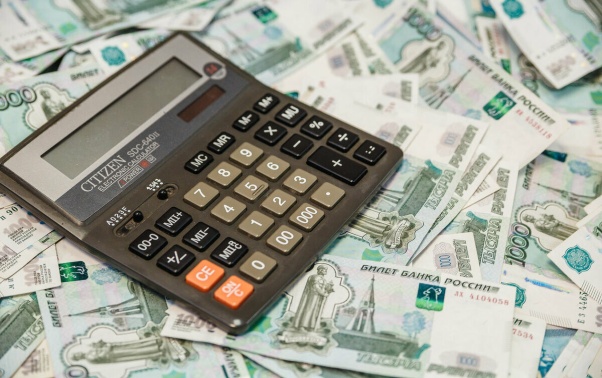 10
Поступление налога  на  доходы  физических  лиц  в  местный  бюджет  городского  округа Верхний Тагил  за  2021 - 2022 годы   
(тыс.рублей)
Основным доходным   источником бюджета  городского округа Верхний Тагил является налог на  доходы   физических лиц. Увеличение   поступлений  по налогу  связано с ростом поступлений по плательщикам.
11
Структура расходов бюджета городского округа Верхний Тагил 
за 2022 год
12
Расходы бюджета городского округа Верхний Тагил
за 2022 год по разделам  классификации расходов бюджетов
(тыс. рублей)
13
14
15
Расходы бюджета по разделам, подразделам классификации 
расходов бюджетов

Расходы по разделу 0300  «Национальная безопасность и правоохранительная деятельность» составили 7 991 тыс. рублей, в том числе по подразделам:
Подраздел 0309  «Гражданская оборона»  247 тыс. рублей, из них:


  *на  совершенствование учебно-материальной базы для обучения населения гражданской обороне 
     направлено   15 тыс.рублей

  *на  совершенствование, поддержание в готовности и техническое обслуживание систем   
    оповещения, информирование  населения об угрозе направлено    60 тыс.рублей

  *на поддержание в готовности и совершенствование пункта управления городского округа, руководителя   
    гражданской обороны, склада имущества ГО направлено   153 тыс.рублей

   * на разработку паспорта безопасности городского округа Верхний Тагил и приложение к  нему 
      направлено  19 тыс.рублей
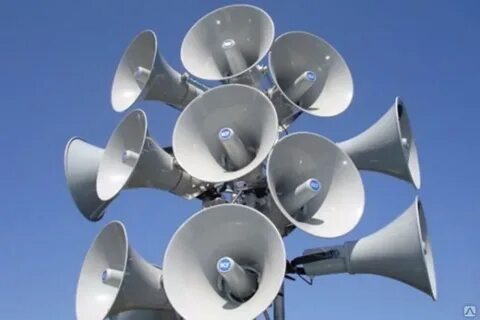 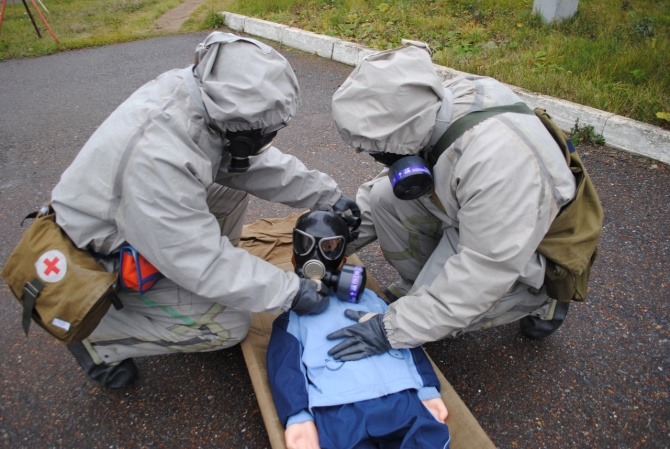 16
Подраздел 0310 «Защита населения и территории от чрезвычайных ситуаций природного и техногенного характера, пожарная безопасность»  7 568 тыс. рублей, из них: 
	
	
       * на подготовку  к пожароопасному периоду (создание, устройство и возобновление  минерализованных  полос) 
          направлено  98 тыс.рублей

       * создание резерва материальных средств, ГСМ на осуществление мероприятий по ликвидации аварийных и     
          чрезвычайных ситуаций  направлено 47 тыс.рублей
       
       * приобретение противопожарного оборудования и технических средств пожаротушения, ранцевых огнетушителей, в 
          том числе для подразделений ДПД, НАСФ  направлено 196 тыс.рублей
    
        *на обеспечение деятельности ЕДДС направлено  7 227 тыс.рублей
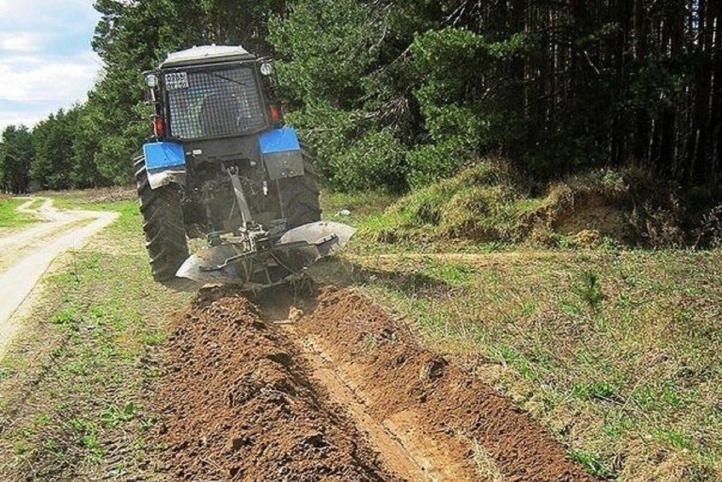 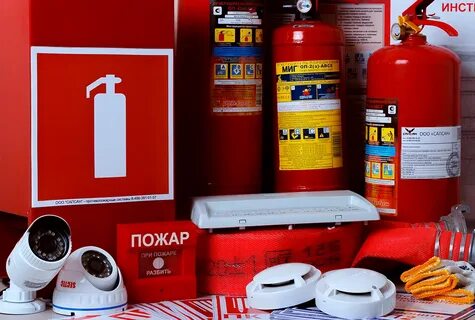 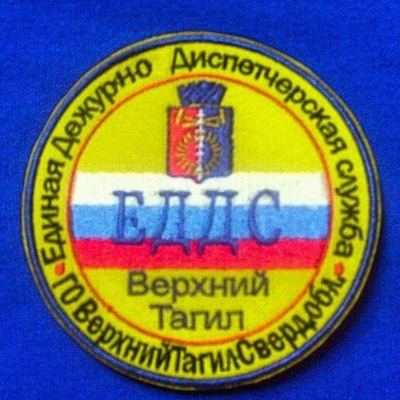 17
Подраздел 0314 «Другие вопросы в области национальной безопасности и правоохранительной   деятельности» 176  тыс.рублей, из них:


    * на создание условий для деятельности добровольных формирований населения  по охране общественного       
       порядка направлено 100  тыс.рублей

    * на  проведение тематических мероприятий с целью формирования у граждан  уважительного отношения к    
      традициям и обычаям различных народов и  национальностей направлено  50 тыс.рублей 

    * на развитие и воспитание чувства патриотизма и уважения к истории,  традициям России  направлено  7 тыс.рублей

    * на формирование толерантного поведения к людям других национальностей  и религиозных   конфессий   
       направлено 14 тыс.рублей

    * на реализацию Комплексного плана противодействия идеологии терроризма в Российской Федерации на 2019-2023 
       годы на территории городского округа Верхний Тагил направлено  5 тыс.рублей
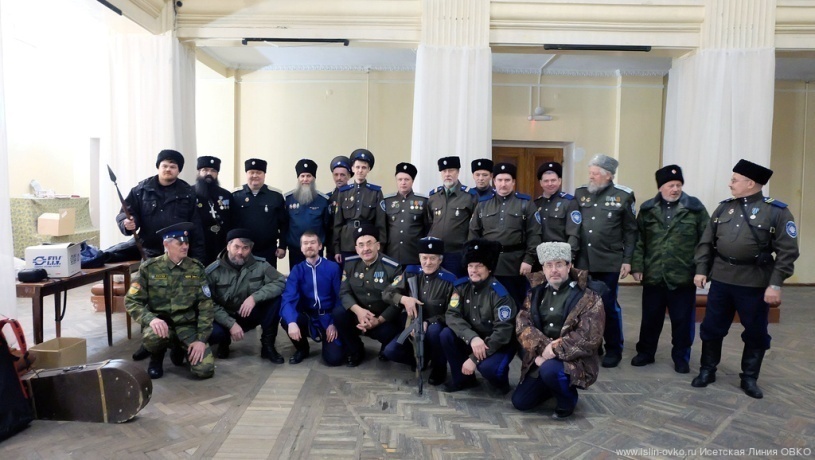 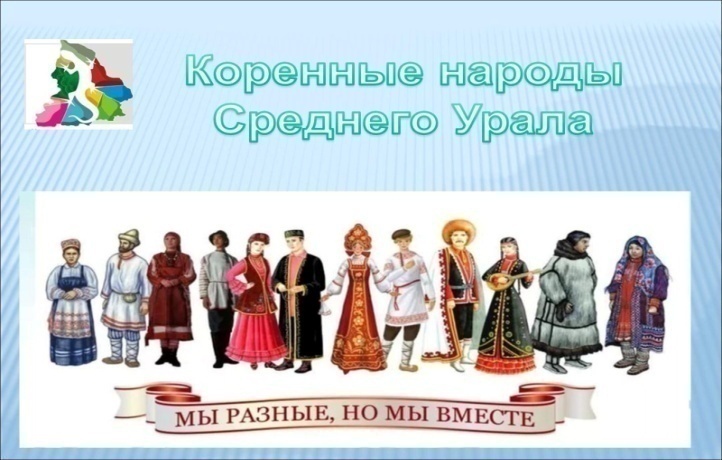 18
Расходы бюджета по разделам, подразделам классификации 
расходов бюджетов

Расходы по разделу 0400  «Национальная экономика» за 2022 год составили  
51 641 тыс. рублей,  в том числе по подразделам:
Подраздел 0405  «Сельское хозяйство и рыболовство»    276 тыс. рублей, из них:


 * на  осуществление государственного полномочия Свердловской области по организации проведения 
    мероприятий по отлову  и содержанию безнадзорных собак  276  тыс.рублей
Подраздел 0410  «Связь и информатика»    1 538 тыс. рублей, из них:

 *  на текущий ремонт оборудования и инвентаря (оргтехники), 
     заправка картриджей, на приобретение картриджей, 
     на  приобретение запасных частей к оргтехнике направлено   
     286  тыс.рублей

 *  на  приобретение, настройку, обслуживание компьютерных 
     программ, приобретение лицензионного программного обеспечения
     направлено  721 тыс.рублей

 *  на оплату услуг сайта, Интернета  направлено 65 тыс.рублей

 *  на приобретение оргтехники направлено 460 тыс.рублей
 
 *  ключей доступа ЭЦП  6 тыс.рублей
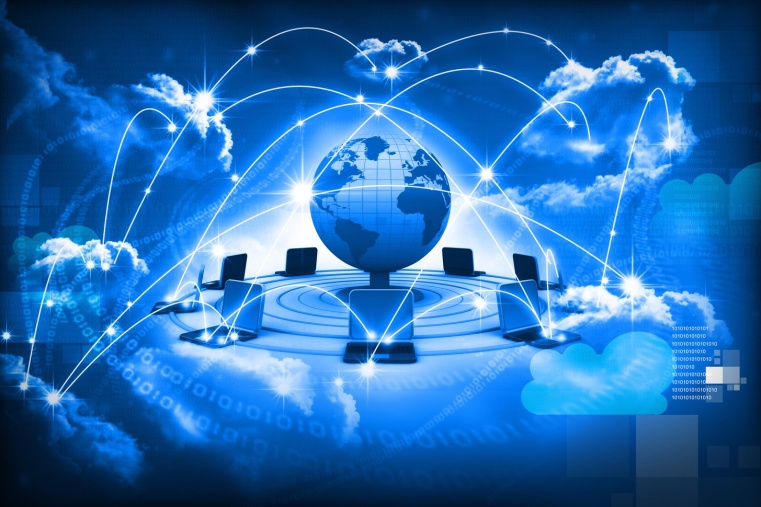 19
Подраздел 0409  «Дорожное хозяйство (дорожные фонды)»   48 630 тыс. рублей, из них:

                                                          * на выполнение комплекса работ по нормативному содержанию дорог 
                                                             в течение года направлено  5 000 тыс.рублей

                                                          * на установку дорожных знаков, светофоров ( в том числе Т7) ,устройство 
                                                             искусственных дорожных неровностей(ИДН) направлено  1 007 тыс.рублей

                                                            *на население горизонтальной дорожной разметки направлено  672 тыс.рублей

                                                            * на ремонт дорог Vкатегории направлено  599  тыс.рублей

* на оснащение муниципальных образовательных учреждений оборудованием и средствам обучения безопасному 
    поведению на дорогах направлено   5 тыс.рублей

* на  ремонт и восстановление асфальтового покрытия городских дорог   862  тыс.рублей

* на устройство асфальтобетонных покрытий проезжей части  автомобильных дорог местного значения и тротуаров  
  (ул.Островского (дорога и тротуар), ул.Жуковского (тротуар), ул.Чехова (тротуар), ул.Ленина (дорога), квартал № 19  
   (внутриквартальные дороги и тротуары)  23 893 тыс.рублей

 * на проведение в образовательных  организациях пропагандистских  кампаний, направленных на формирование  у  
    участников дорожного движения стереотипов законопослушного  поведения направлено   1 тыс.рублей

 * на обустройство пешеходных переходов вблизи образовательных учреждений направлено, обустройство безопасных 
    маршрутов  (Дом-Школа-Дом) (ул. Островского, ул.Ново-уральская)   7 418 тыс.рублей

 * на приобретение световозвращающих элементов и распространение  среди дошкольников и учащихся начальных   
    классов, приобретение жилетов для класса ЮИД, подписка газеты «Добрая дорога детства» направлено 24 тыс.рублей

  * на организацию и проведение совместно с ГИБДД мероприятия «Безопасное колесо», для учащихся 
     общеобразовательных организаций городского округа Верхний Тагил   8 тыс.рублей
  
  * на осуществление целевых расходов за счет средств безвозмездных поступлений (участок автомобильной 
     дороги сек. Промышленный  переезд)  направлено   9 141 тыс.рублей
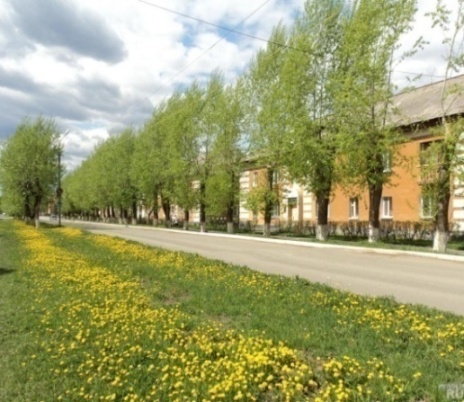 20
Подраздел 0412  «Другие вопросы в области национальной  экономики»  
1 197 тыс. рублей,  из них:


* на выполнение землеустроительных  и кадастровых работ в отношении земельных участков, расположенных     
   в границах городского округа  Верхний Тагил    457 тыс.рублей 


 * на разработку  и внесение  изменений в документы территориального планирования  50 тыс.рублей


 *на осуществление функций по управлению муниципальным имуществом, организация работ по 
   приобретению  и ежегодному обслуживанию  программных  продуктов по учету муниципального имущества 
   и земельных  участков, приобретение основных средств  и материалов 690 тыс.рублей
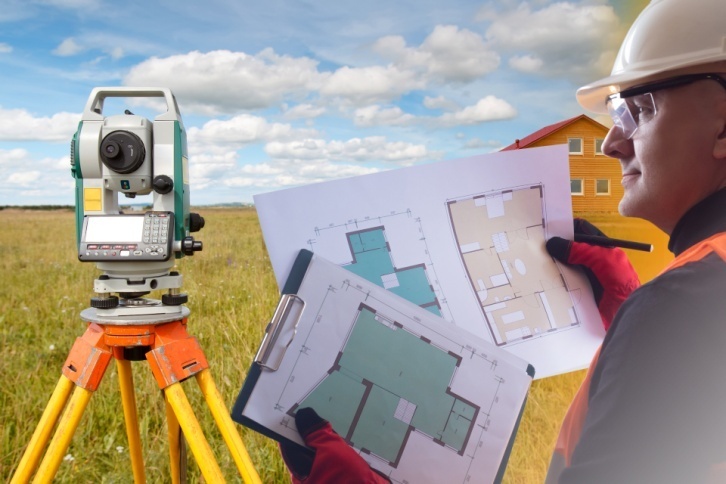 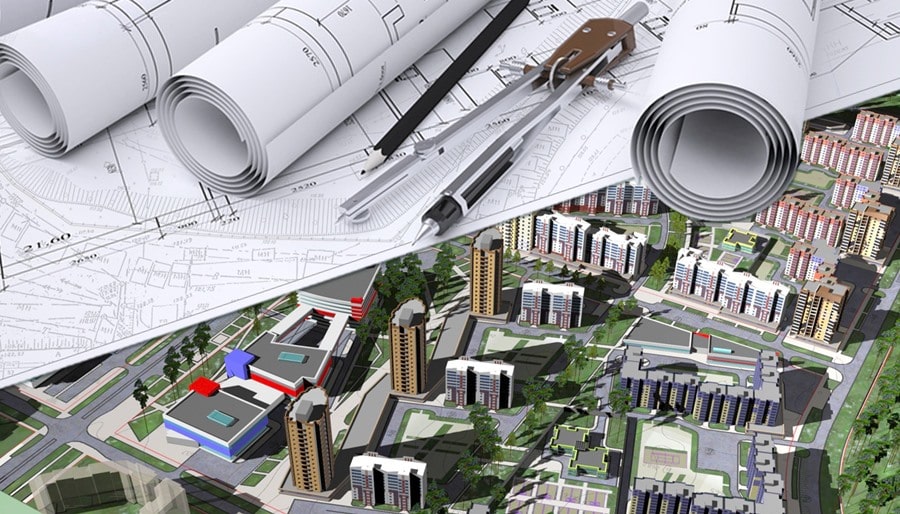 21
Расходы бюджета по разделам, подразделам классификации 
расходов бюджетов

                                         Расходы по разделу 0500 «Жилищно-коммунальное            
                                          хозяйство» за 2022 год составили  162 914 тыс.рублей, 
                                  в том числе по подразделам:
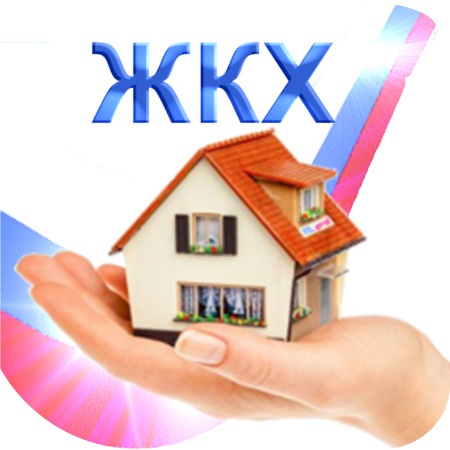 Подраздел 0501  «Жилищное хозяйство»  2 340 тыс. рублей,  
                                                                                             из них:

                                                                   * на перечисление взносов на капитальный ремонт общего имущества 
                                                                      в многоквартирных домах региональному оператору  1 367 тыс.рублей
          
       * на переселение граждан из аварийного жилищного фонда за счет  средств, поступивших  от государственной  
          корпорации – Фонда содействия реформированию жилищно-коммунального хозяйства  905 тыс.рублей

      * на переселение граждан из аварийного жилищного фонда за счет средств областного бюджета 58 тыс.рублей

      * на переселение граждан из аварийного жилищного фонда за счет средств местного  бюджета 10 тыс.рублей
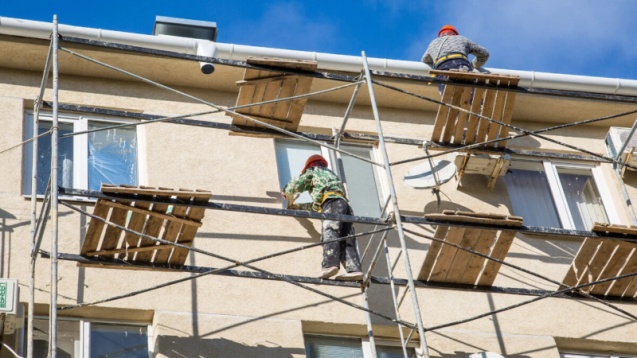 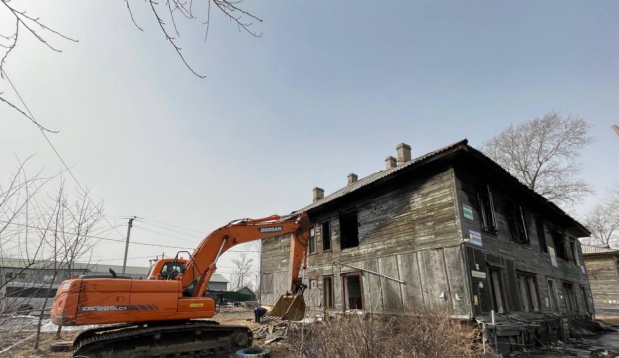 22
Подраздел 0502  «Коммунальное  хозяйство»    27 187 тыс. рублей,  из них:

*на функционирование Вечного огня на мемориале Воинской Славы  82  тыс.рублей 

* на  реконструкцию уличного освещения   1 421 тыс.рублей

* на разработку топливно-энергетического баланса  50 тыс.рублей

* на актуализацию схем водоснабжения и водоотведения городского 
    округа Верхний Тагил  75 тыс.руб.

* на капитальный ремонт, ремонт и содержание сетей городского округа 
   Верхний Тагил  1 981 тыс.рублей 

*на техническое обслуживание теплового счетчика, счетчика холодной  и  
  горячей воды  15 тыс.рублей

* на выполнение работ по обустройству и обслуживанию контейнерных площадок на
   территории городского округа  Верхний Тагил 490 тыс.рублей 

* на актуализацию схем теплоснабжения, разработку электронной модели системы теплоснабжения 355 тыс.рублей

* на разработку плана надземных и подземных коммуникаций в городском округе Верхний Тагил   599 тыс.рублей

* на энергосбережение и повышение энергетической эффективности, использование энергетических ресурсов на 
   объектах муниципальной собственности 3 104 тыс.рублей

* на осуществление государственного полномочия Свердловской области по предоставлению гражданам мер  
  социальной поддержки по частичному освобождению от платы за коммунальные услуги  13 015 тыс.рублей


* на предоставление муниципальной гарантии городского округа Верхний Тагил:
   - средства областного бюджета  3 327 тыс.рублей
   - средства местного бюджета  2 673 тыс.рублей
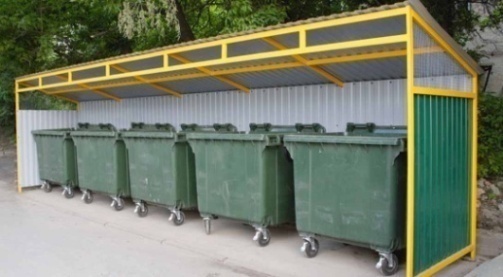 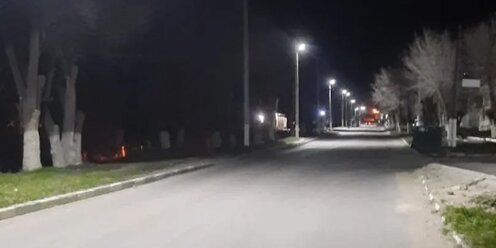 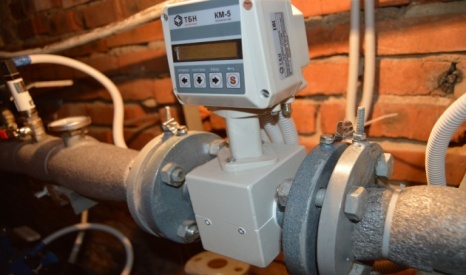 23
Подраздел 0503  «Благоустройство»   133 226 тыс. рублей,  из них:

* на содержание мемориалов и памятников  150 тыс.рублей

* на содержание кладбищ городского округа Верхний Тагил 553 тыс.рублей

* на обустройство снежного городка, установка елок 1 146 тыс.рублей 

* на разработку документов по установлению границ прилегающих территорий в городском 
   округе  Верхний Тагил 100 тыс.рублей

* на обслуживание светофоров, узлов учета электроэнергии на светофорах  250 тыс.рублей

* на уборку и содержание мест общего пользования  901 тыс.рублей

* на разработку проектов благоустройства общественных и дворовых территорий, экспертизы
  проектов благоустройства общественных и дворовых территорий  2 697 тыс.рублей

* на благоустройство общественной территории г.Верхний Тагил «Набережная огней» 
   - средства областного  бюджета 25 023 тыс.рублей
   - средства местного бюджета 96 931 тыс.рублей
   - средства (целевые) от юридических лиц и индивидуальных предпринимателей 295 тыс.рублей 

* на сбор, транспортировку, размещение отходов от деятельности учреждения 20  тыс.рублей

* на обслуживание пирса в зимний период времени в п. Половинный  48 тыс.рублей

* на расчистку снега и подсыпку инертными материалами лестниц в поселке Половинный  129 тыс.рублей

* на обслуживание уличного освещения 623 тыс.рублей  и  на содержание уличного освещения  3 613 тыс.рублей

*на поощрение на конкурсной основе сельских населенных пунктов, расположенных на территории Свердловской   
  области- победителей областного конкурса «Здоровое село- территория трезвости п.Половинный  100 тыс.рублей

                                                          *на благоустройство общественной территории г.Верхний Тагил «Набережная огней»       
                                                            (техническое присоединение)   299 тыс.рублей

                                                           * на обустройство мест отдыха  населения в п. Половинный «Сквер Памяти Героев»  
                                                            200 тыс.рублей

                                                          * ремонт стелы  35 тыс.рублей

                                                          * на монтаж детских  спортивно-игровых комплексов 113 тыс.рублей
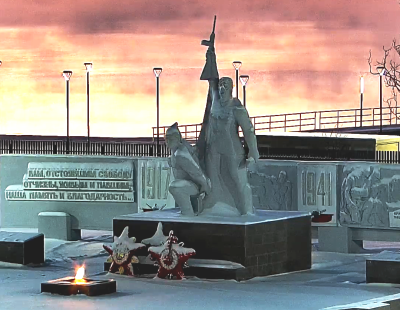 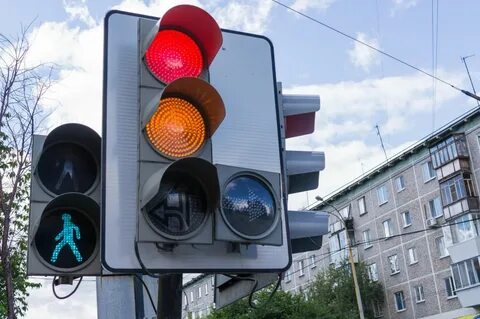 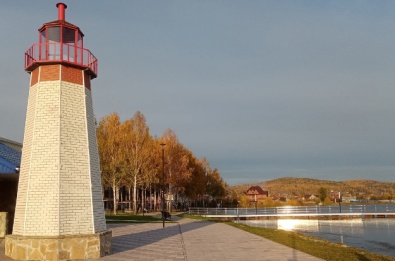 24
Подраздел 0505 «Другие вопросы в  области жилищно-коммунального хозяйства»    
161 тыс. рублей,  из них:

 
  *  на оказание дополнительных мер социальной поддержки  жителей по льготному посещению бани  161 тыс.рублей
Расходы бюджета по разделам, подразделам классификации  расходов бюджетов

   Расходы по разделу 0600 «Охрана окружающей среды»  за 2022год составили  2 140 тыс.рублей, в том числе по подразделам:
Подраздел 0605  «Другие вопросы в области окружающей среды»  1 200 тыс. рублей,  из них:

                                                                      
                                                       
                                                                  * на работы  по сбору и вывозу несанкционированно размещенных            
                                                                     отходов на территории общего пользования городского округа 
                                                                     Верхний Тагил, приобретение мешков для сбора      
                                                                     мусора, завоз чистого грунта на газоны  1 200 тыс.рублей
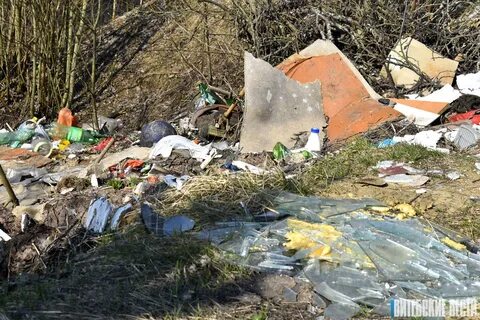 25
Подраздел 0603  «Охрана объектов растительного и животного                  
                                          мира и  среды их обитания»   940 тыс. рублей,  из них:

                                                      * на транспортировку и демеркуризацию отработанных ртутьсодержащих 
                                                        ламп, термометров, приборов, приобретение тары для хранения отработанных 
                                                        ламп и  термометров, проведение замеров на содержание паров ртути в 
                                                        помещениях  25 тыс.рублей

*  приобретение и посадка новых деревьев и цветочной рассады  100 тыс.рублей

* на исследование родников, колодцев, скважины для хозяйственно-питьевого 
   водоснабжения и доставка воды в п.Белоречка  73 тыс.рублей

* на проведение экологической акции «Марш Парков», участие в экологических 
  окружных, областных   мероприятиях, слетах, конкурсах, фестивалях, организация 
   городских конкурсов, финансовая поддержка работы 
  экологических кружков  25 тыс.рублей

* на предупреждение, устранение и ликвидация непредвиденных 
  экологических и эпидемиологических    ситуаций, проведение
  дератизации и аккарицидной 
  обработки территории селитебной зоны, утилизация      
  биологических отходов 156 тыс.рублей

* на вывоз мусора от уборки территории во время массовых 
   мероприятий   250 тыс.рублей

*  на спил или глубокую обрезку старовозрастных деревьев   311 тыс.рублей
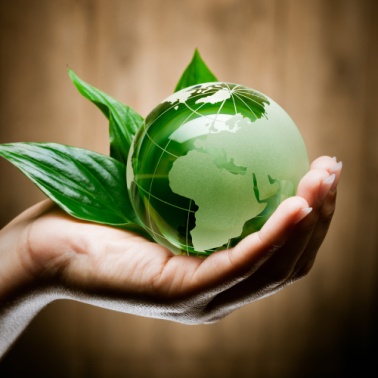 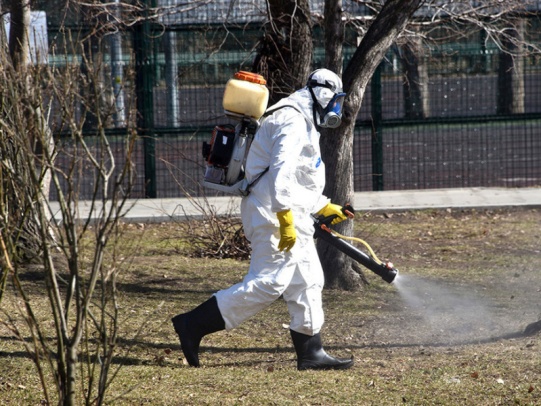 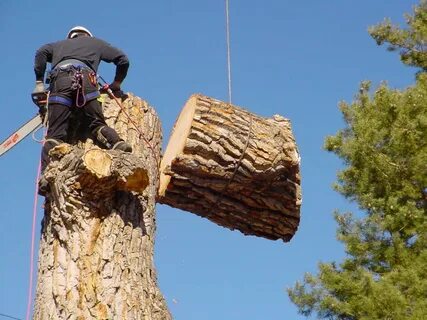 26
Расходы по разделу 0700 «Образование»  за 2022 год составили 
381 786 тыс.рублей, в том числе по подразделам:
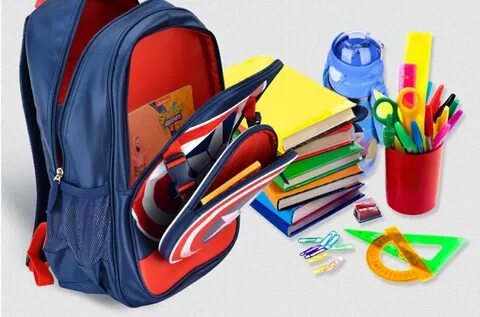 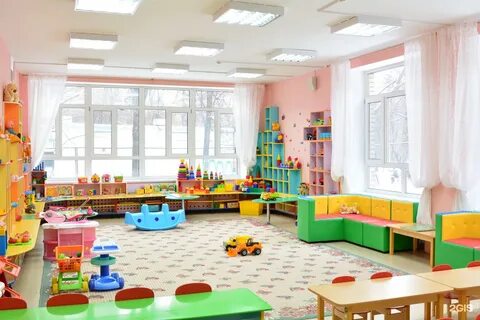 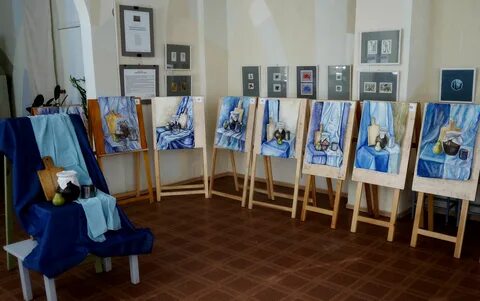 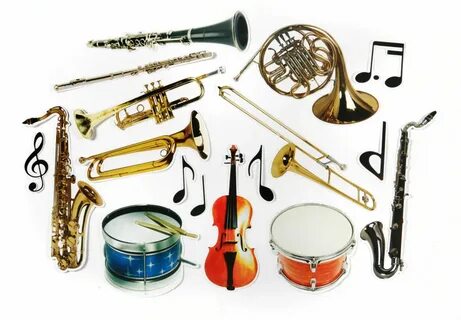 27
Расшифровка расходов  по  подразделу  0707
«Молодежная политика и оздоровление детей»  за 2022 год
28
Расходы по разделу  0800 «Культура»  за 2022 год составили – 
67 650тыс.рублей, в том числе по подразделам:
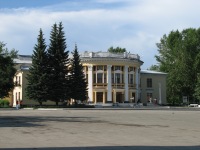 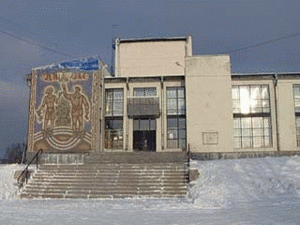 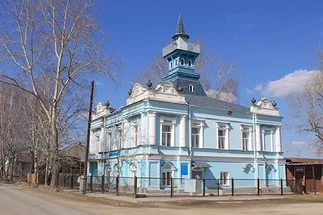 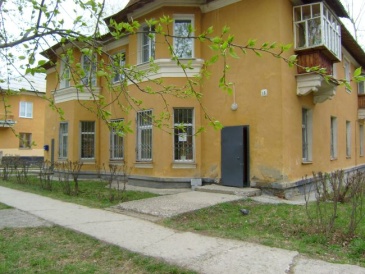 29
Расшифровка расходов   по  мероприятиям  в  области культуры   за 2022 год
30
31
Расходы бюджета по подразделам классификации расходов бюджетов

Расходы по  разделу  10 00 «Социальная политика» за 2022 год составили –
 51 312 тыс. рублей, в том числе по подразделам:
Подраздел 10 01 « Пенсионное обеспечение» 2 542тыс. рублей:
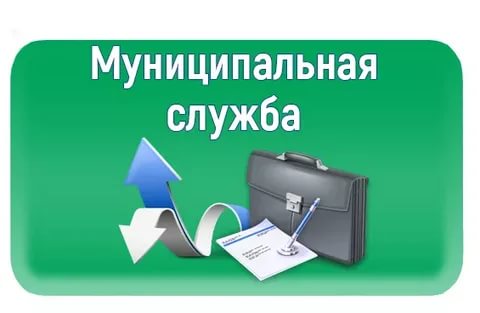 *Мероприятия, направленные на реализацию гарантий пенсионного обеспечения лиц, замещающих муниципальные должности, и муниципальных служащих городского округа Верхний Тагил»  2 542 тыс.рублей
Подраздел 1003  « Социальное обеспечение населения » 44 154 тыс. рублей, из них:
*Мероприятия, направленные на предоставление, гражданам  субсидий на 
оплату жилого помещения и коммунальных услуг  44 098  тыс.рублей

*Мероприятия, направленные на осуществление государственного 
 полномочия Свердловской области по предоставлению отдельным 
 категориям граждан компенсаций расходов на оплату жилого 
 помещения и коммунальных услуг в части оплаты взноса на 
 капитальный ремонт общего имущества в многоквартирном доме   56 тыс.рублей
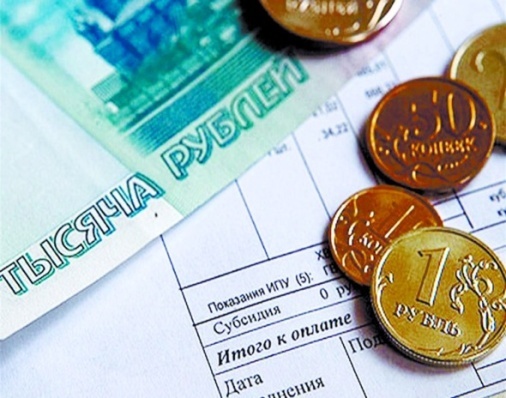 32
Расходы  по подразделу 10 04 « Охрана семьи и детства»  
916  тыс. рублей,  из них:
*Мероприятия, направленные на обеспечение бесплатным питанием учащихся начальных классов  
  общеобразовательных учреждений из многодетных, малообеспеченных семей, детей сирот, оставшихся без    
   попечения родителей, детей инвалидов в муниципальных общеобразовательных школах   350 тыс. рублей

* Мероприятия, направленные на предоставление социальных выплат молодым семьям на 
   приобретение (строительство) жилья  378 тыс.рублей

* Мероприятия, направленные на предоставление региональной поддержки  молодым семьям на 
   улучшений  жилищных условий  на территории ГО Верхний Тагил  188 тыс.рублей
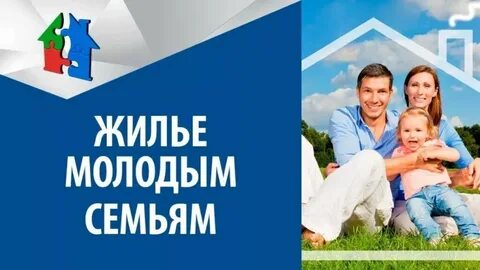 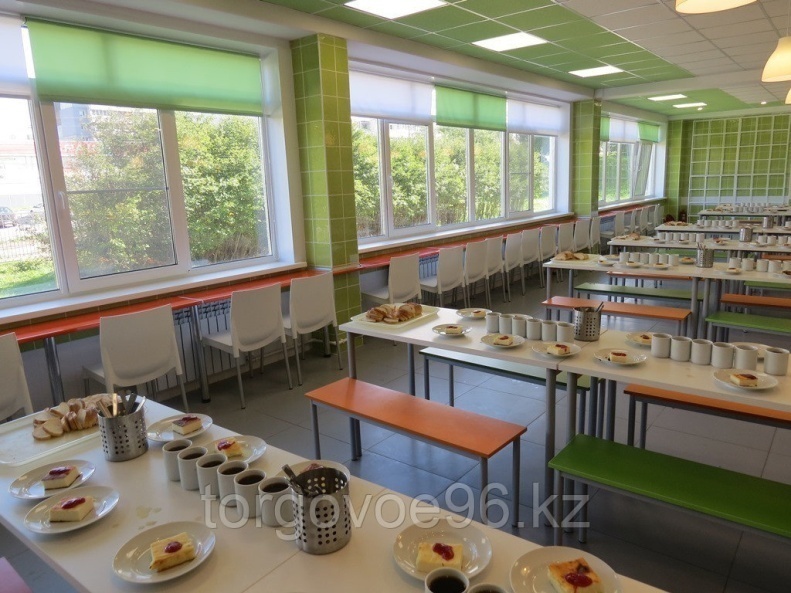 33
Расходы  по подразделу 1006 « Другие вопросы в области социальной политики »  
3 700 тыс. рублей,  из них:
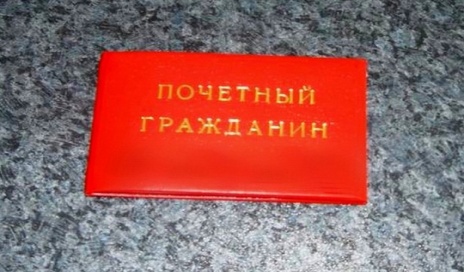 Мероприятия, направленные на оказание дополнительной 
              социальной поддержки лицам, удостоенным звания «Почетный            
              гражданин городского округа Верхний Тагил»  144 тыс.рублей
Мероприятия, направленные на оказание дополнительной 
               поддержки некоммерческим общественным организациям 
               159 тыс.рублей
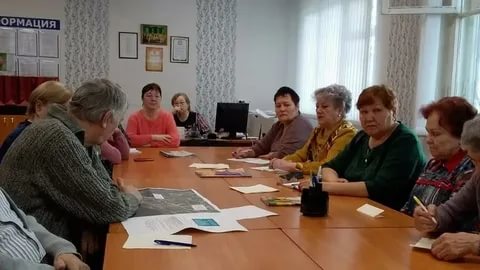 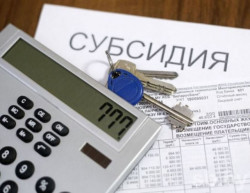 Мероприятия, направленные на предоставление, гражданам  с
     субсидий на оплату жилого помещения и коммунальных услуг  
     3 397 тыс.рублей
34
Расходы  по разделу  11 00 «Физическая культура и спорт» за 2022 год  
составили  7 528 тыс. рублей
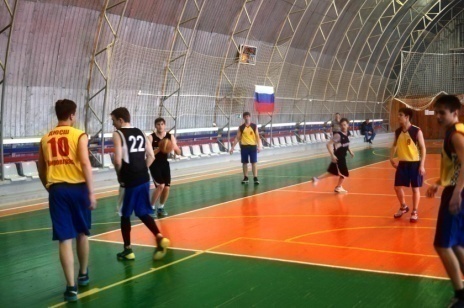 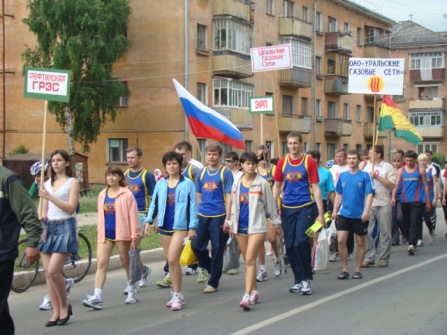 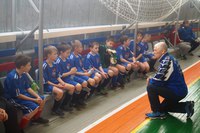 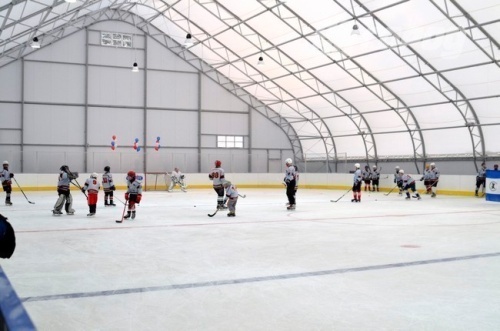 35
Расшифровка  прочих расходов, в том числе  на спортивно-массовые мероприятия  
за 2022 год
36
Муниципальный долг городского округа Верхний Тагил
(кредиты областного бюджета)
37
ПОЯСНИТЕЛЬНАЯ  ЗАПИСКА
к  проекту решения  
«Об исполнении местного  бюджета  городского округа  Верхний Тагил  за   2022 год»

ДОХОДЫ

         Доходы  местного бюджета  городского округа Верхний Тагил  за 2022 год исполнены в сумме  684 815 тыс. рублей или  96,7 %  к годовым назначениям. По  сравнению с соответствующим периодом 2021 года поступления уменьшились в целом на 139 439 тыс.рублей, в том числе по налоговым и неналоговым платежам  увеличились  на 13 519 тыс. рублей, по безвозмездным поступлениям уменьшились на  152 958 тыс. рублей.
         Основным доходным источником местного бюджета являлся налог на доходы физических лиц - поступление данного налога в местный бюджет составило 175 214 тыс. рублей. По отношению к 2021 году произошло увеличение  поступлений по данному налогу. Произошел рост поступлений по плательщикам: - АО «ИНТЕР РАО-ЭЛЕКТРОГЕРАЦИЯ» на 9 216 тыс. рублей; - Верхнетагильское Ремонтное Управление Пермского филиала (ООО «КВАРЦ Групп») на 2 043 тыс. рублей;
- ООО «САВАЛТ ГРУПП»  2 149 тыс. рублей.
   Наибольший  рост   поступлений  в  местный бюджет   в 2022 году  к  объему поступлений   2021 года   достигнут   по налогу на доходы физических лиц -  прирост 13 475 тыс. рублей; по доходам от оказания платных услуг и компенсации затрат государства - прирост 2 480 тыс. рублей; по акцизам – прирост 2 305 тыс. рублей.
   Поступления из вышестоящих бюджетов составили  445 937 тыс. рублей  или  99,1%  плановых назначений в том числе:
      Дотация получена в объеме   155 503 тыс. рублей;
      Субсидии  36 049 тыс. рублей;
      Субвенции  233 347 тыс. рублей;
       Иные межбюджетные трансферты  21 038 тыс. рублей.
       Прочие безвозмездные поступления  составили  6 120 тыс. рублей, в том числе:
      -прочие безвозмездные поступления  составили  13 655 тыс. рублей  (добровольные пожертвования от АО «Интер РАО – Электрогенерация» на сумму 13 500,0 тыс. рублей на ремонт  асфальтированного участка автомобильной дороги сектор Промышленный проезд, протяженностью 1120 метров, соединяющий город Верхний Тагил с Верхнетагильской ГРЭС, а также  добровольные пожертвования от юридических лиц на благоустройство и озеленение территории городского округа Верхний Тагил: ООО «Теплосфера» 25 тыс. рублей, ООО «УРАЛНЕФТЬСЕРВИС» 30 тыс. рублей, ООО «Верхне -Тагильский карьер» 50 тыс. рублей, ООО «САВАЛТ ГРУПП» 25 тыс. рублей, ООО «ВТЗ Огнеупорных материалов» 25 тыс. рублей).
      -  произведен возврат  в областной бюджет неиспользованных остатков межбюджетных трансфертов за  2021 год     
    в  сумме   -) 7 535 тыс. рублей;.
38
РАСХОДЫ
Расходы местного бюджета за 2022 год произведены в сумме  778 966 тыс. рублей, исполнение составило 97,6 % плановых назначений.  По сравнению с 2021 годом (743 670 тыс. рублей) объем расходов увеличился на  35 296 тыс. рублей
 или на 4,7%.
         На финансирование социально значимых отраслей (образование, культура, социальная политика и физкультура и спорт)  направлено   508  276 тыс. рублей или 65,3% от общего объема произведенных расходов, что на  46 248 тыс. рублей  больше аналогичного периода прошлого года (462 028 тыс. рублей). 
        На  дорожное хозяйство в 2022 году было направлено 48 630 тыс. рублей, на жилищно-коммунальное хозяйство 162 914 тыс. рублей.
39
Бюджет для граждан 
к  проекту решения Думы городского округа Верхний Тагил «Об утверждении отчета об исполнении бюджета городского округа Верхний Тагил за 2022 год»
Сведения о разработчике отчета:
Финансовый отдел администрации городского округа Верхний Тагил
Телефоны:
- 8 (34357) 2-00-72 – ведущий специалист, главный специалист
Электронный адрес (e-mail): fo57@yandex.ru
40